PAX DETECTOR
1
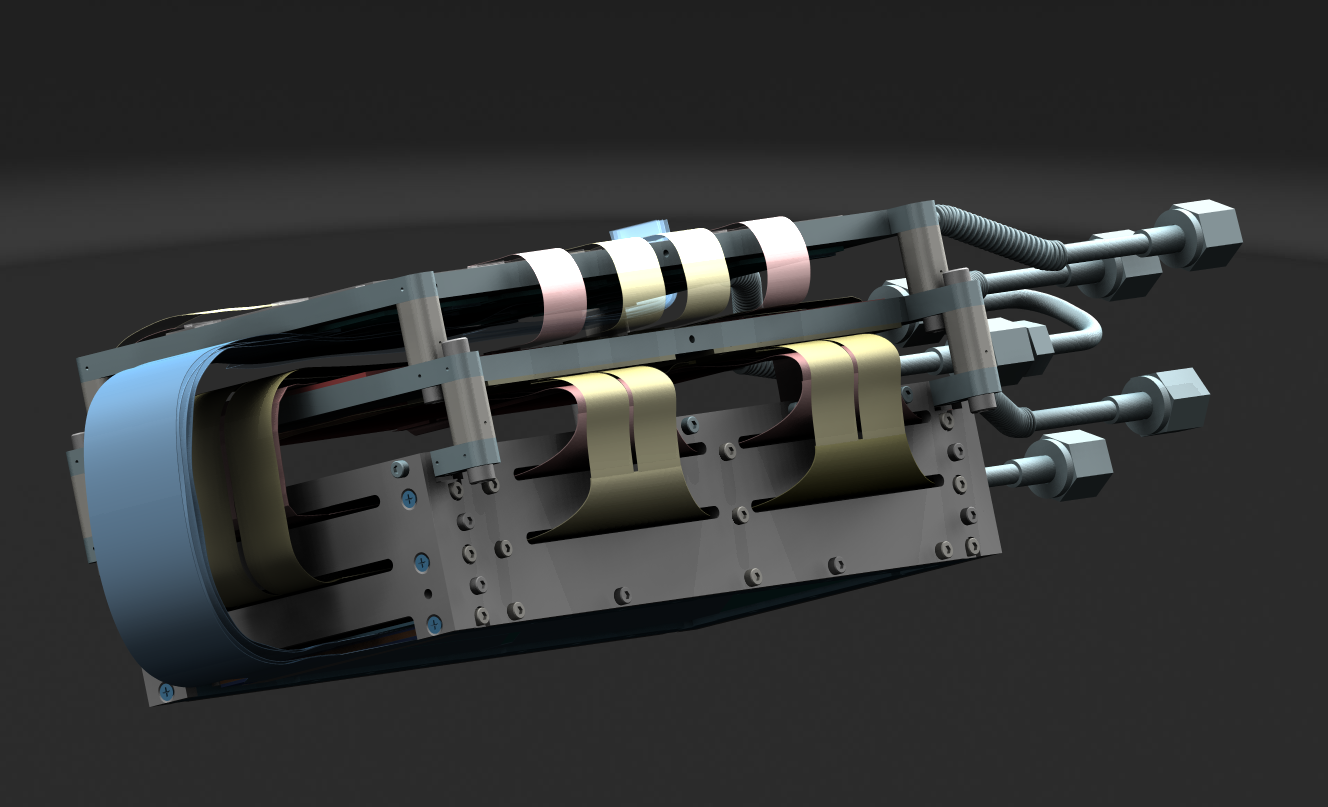 12/12/2013 MORNIG MEETING
LAYOUT UPGRADE
DETECTOR QUADRANT DESIGN DEVELOPMENT


WORKING GROUP :
 V. CARASSITI , P. LENISA , S. MERZLIAKOV , C. WEIDEMANN
2
DETECTOR QUADRANT : OVERALL VIEW 1
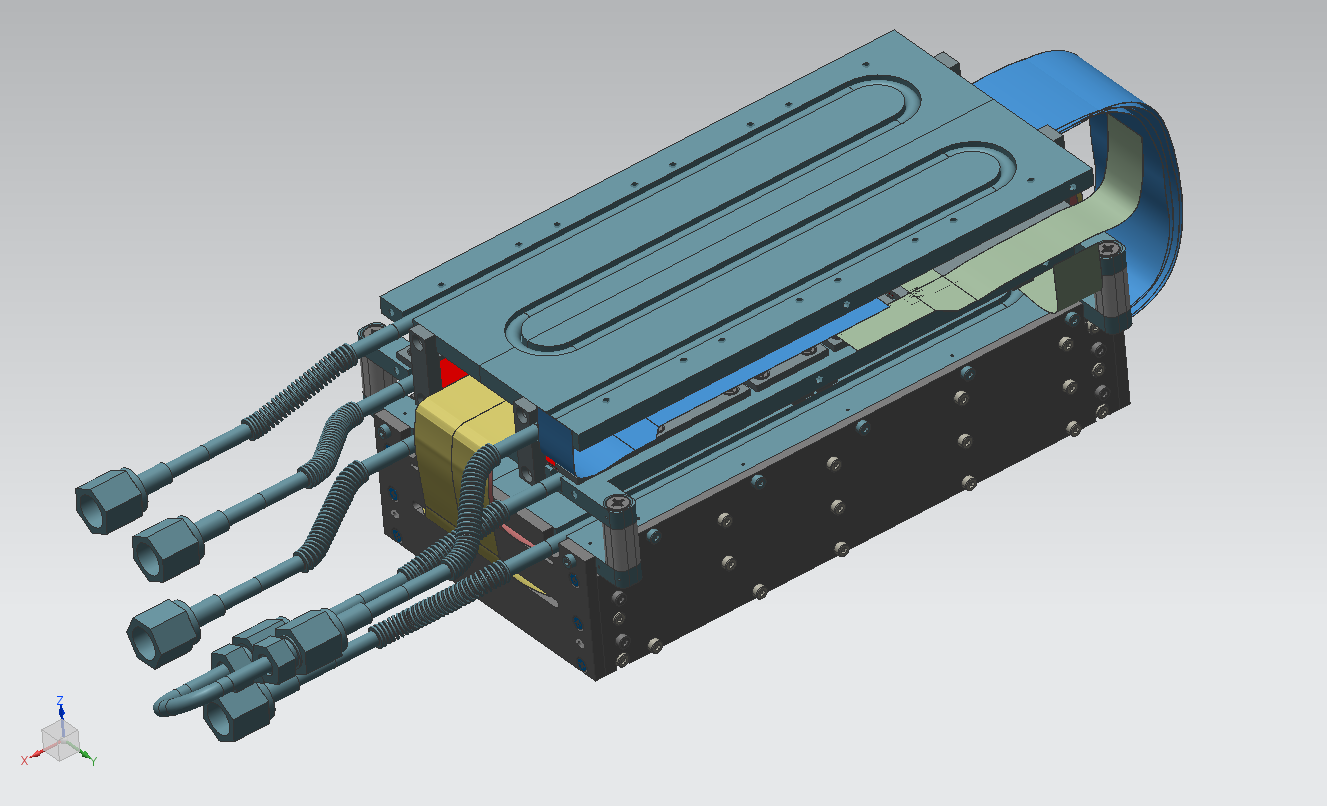 3
DETECTOR QUADRANT : OVERALL VIEW 2
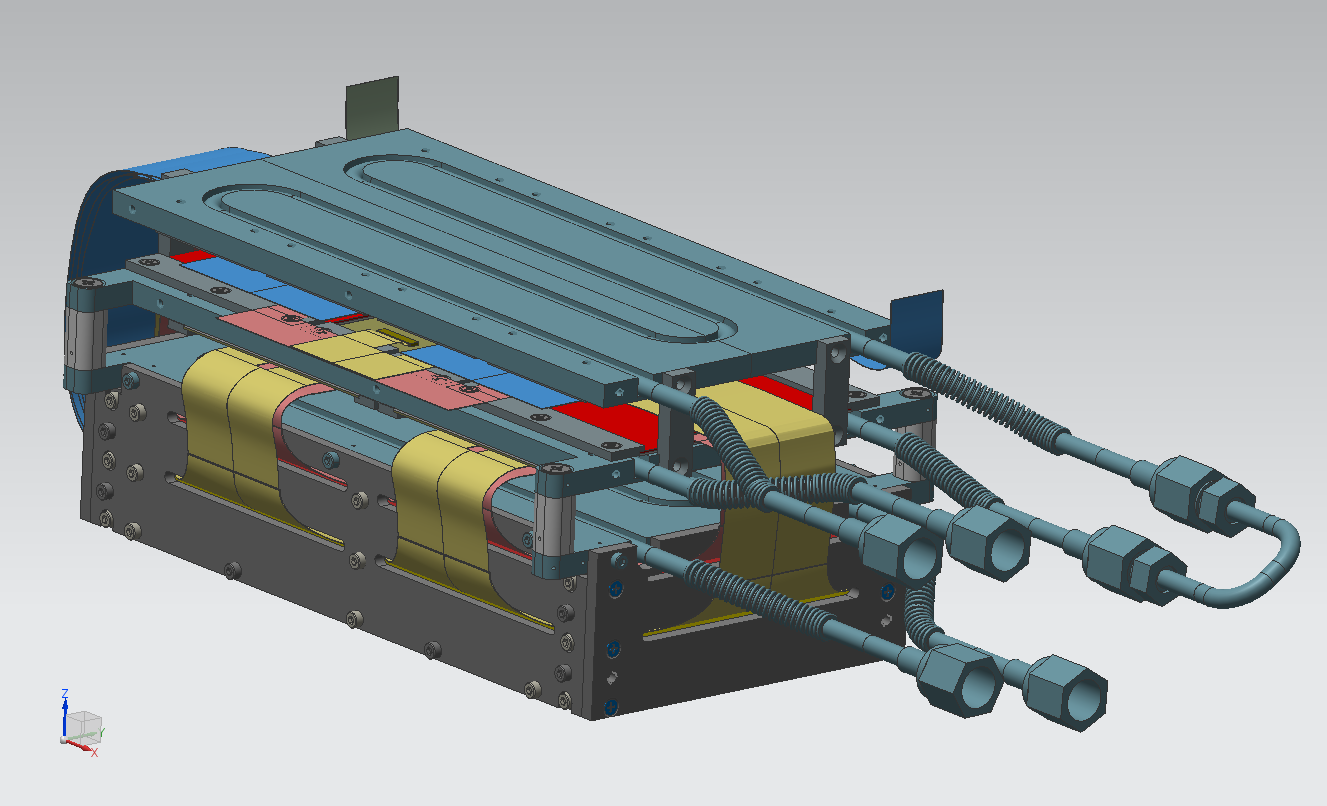 4
READOUT CONCEPT 1
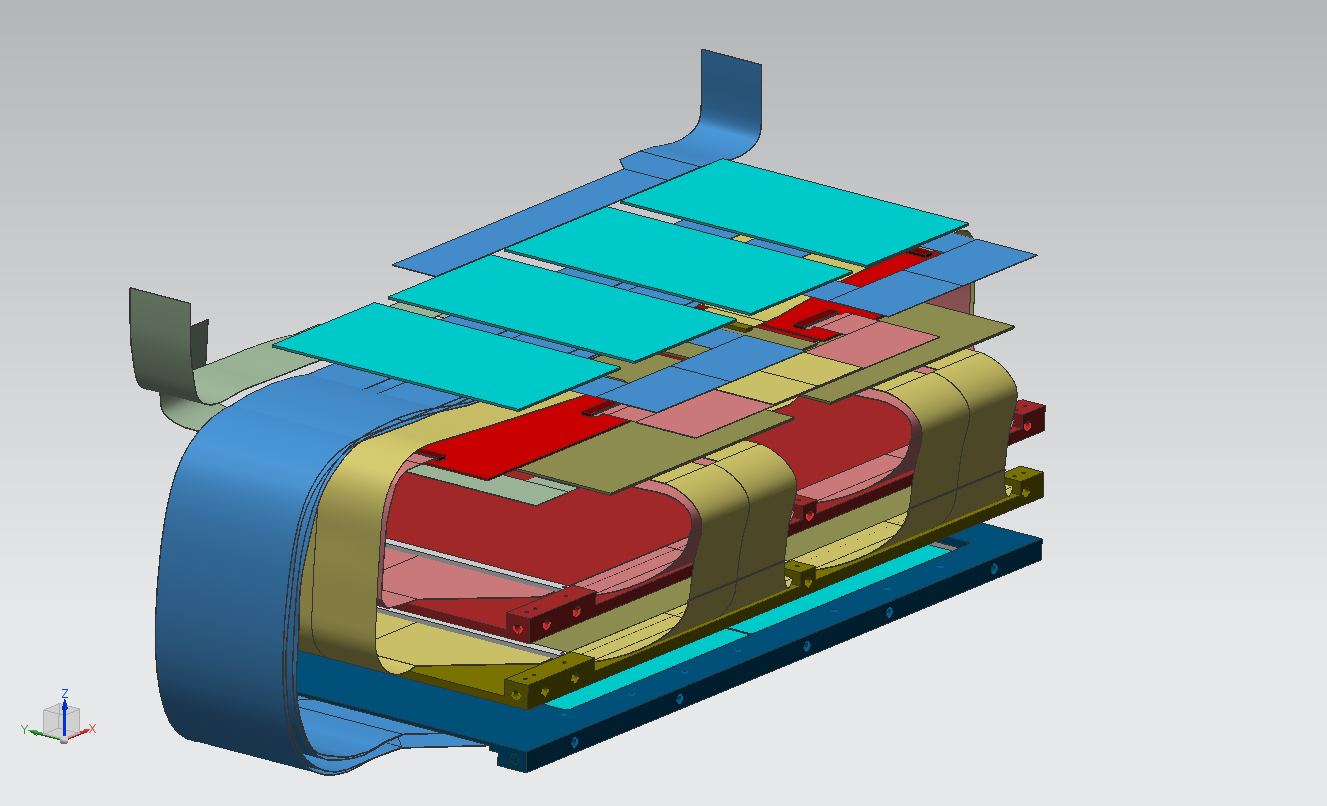 5
READOUT CONCEPT 2
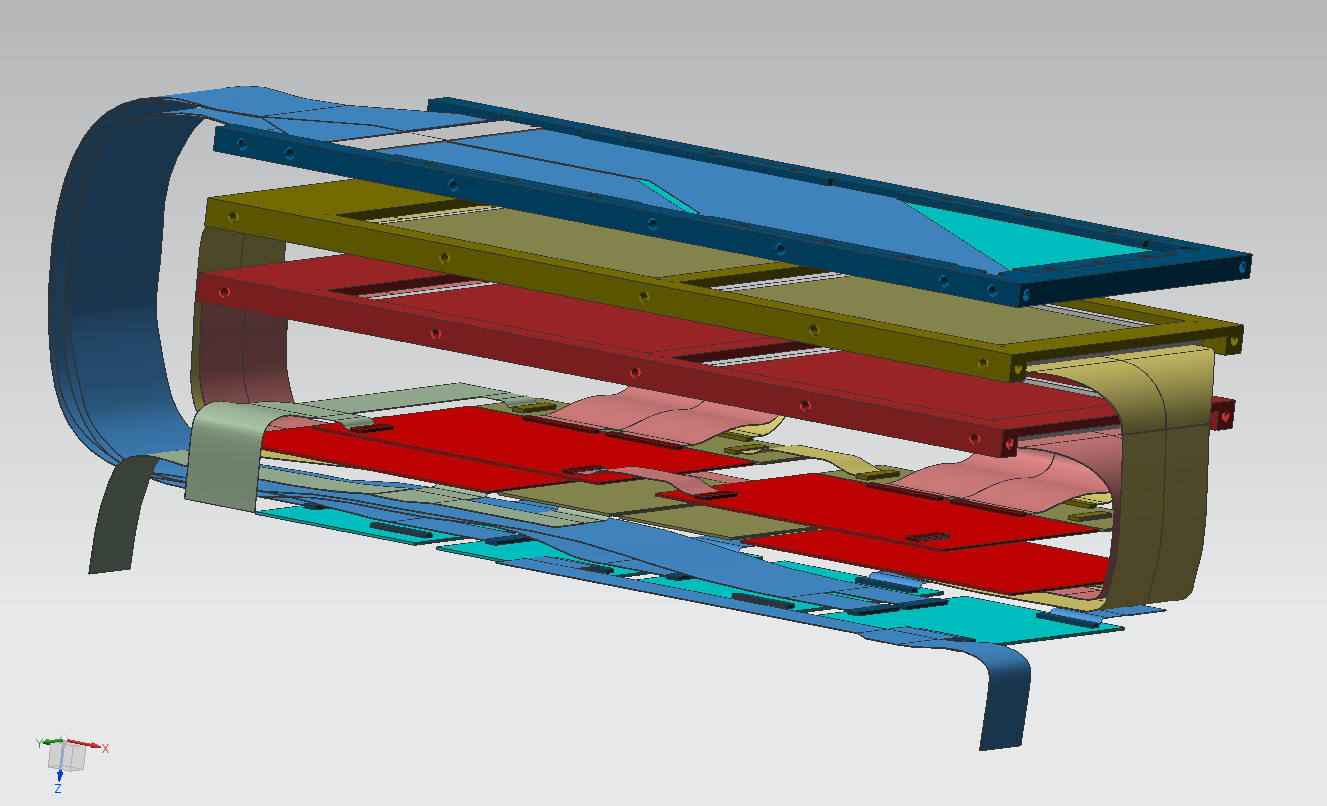 6
LAYER 1 + READ-OUT
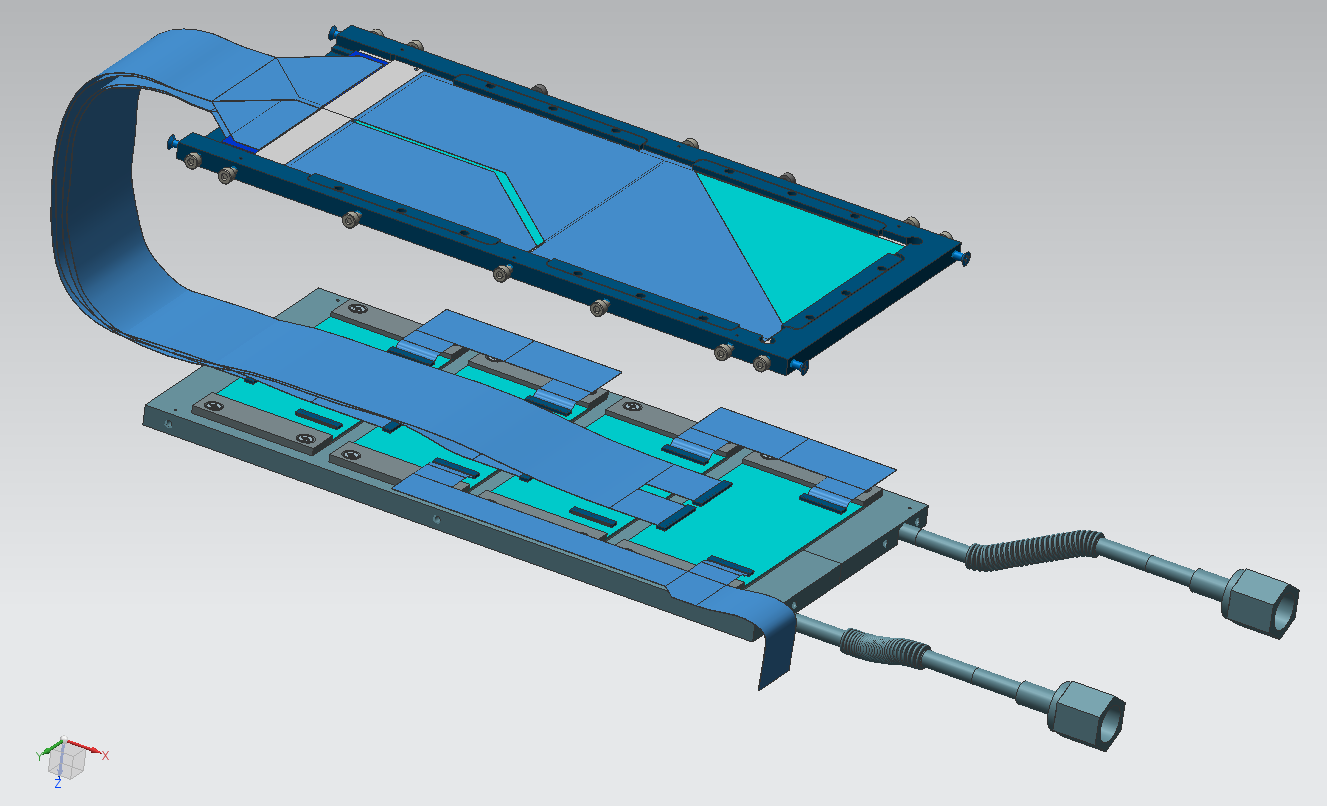 7
LAYER 2 + READ-OUT 1
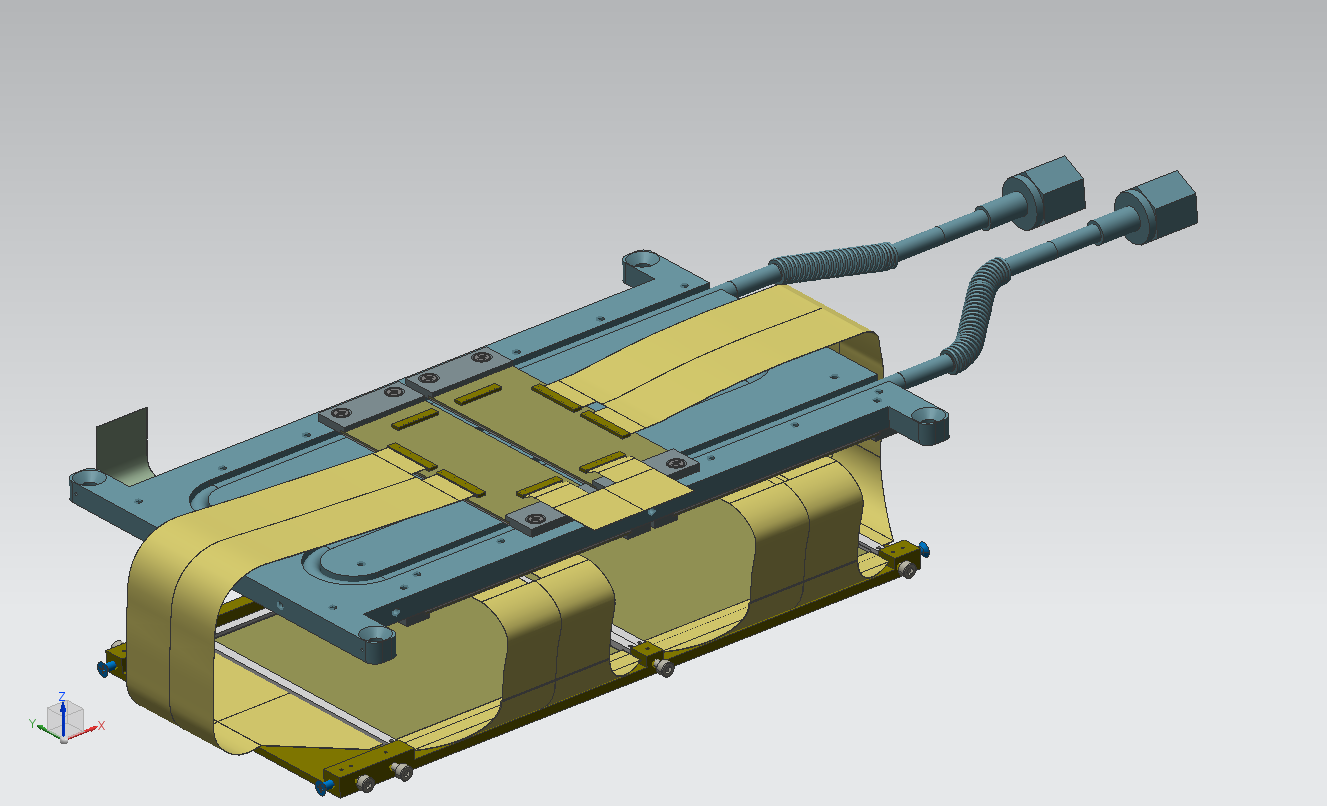 8
LAYER 2 + READ-OUT 2
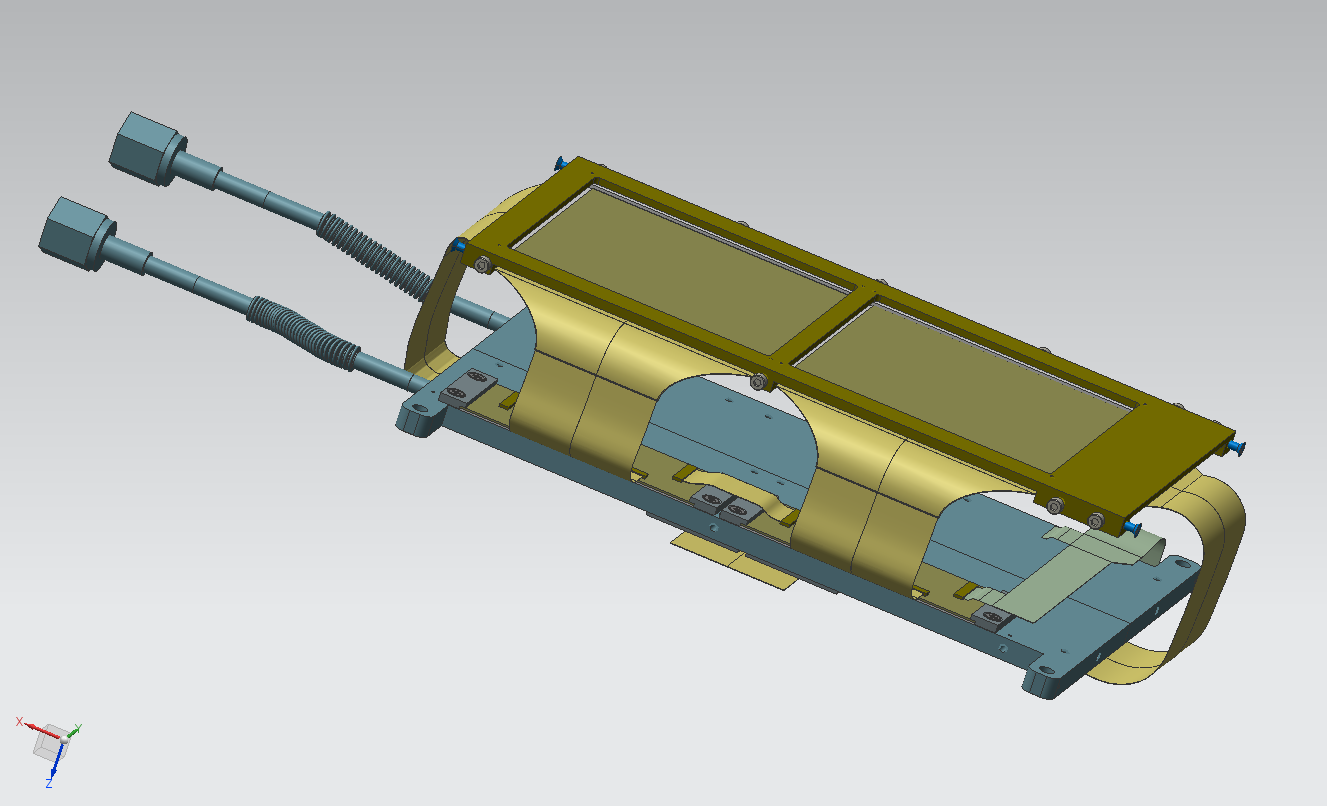 9
LAYER 3 + READ-OUT 1
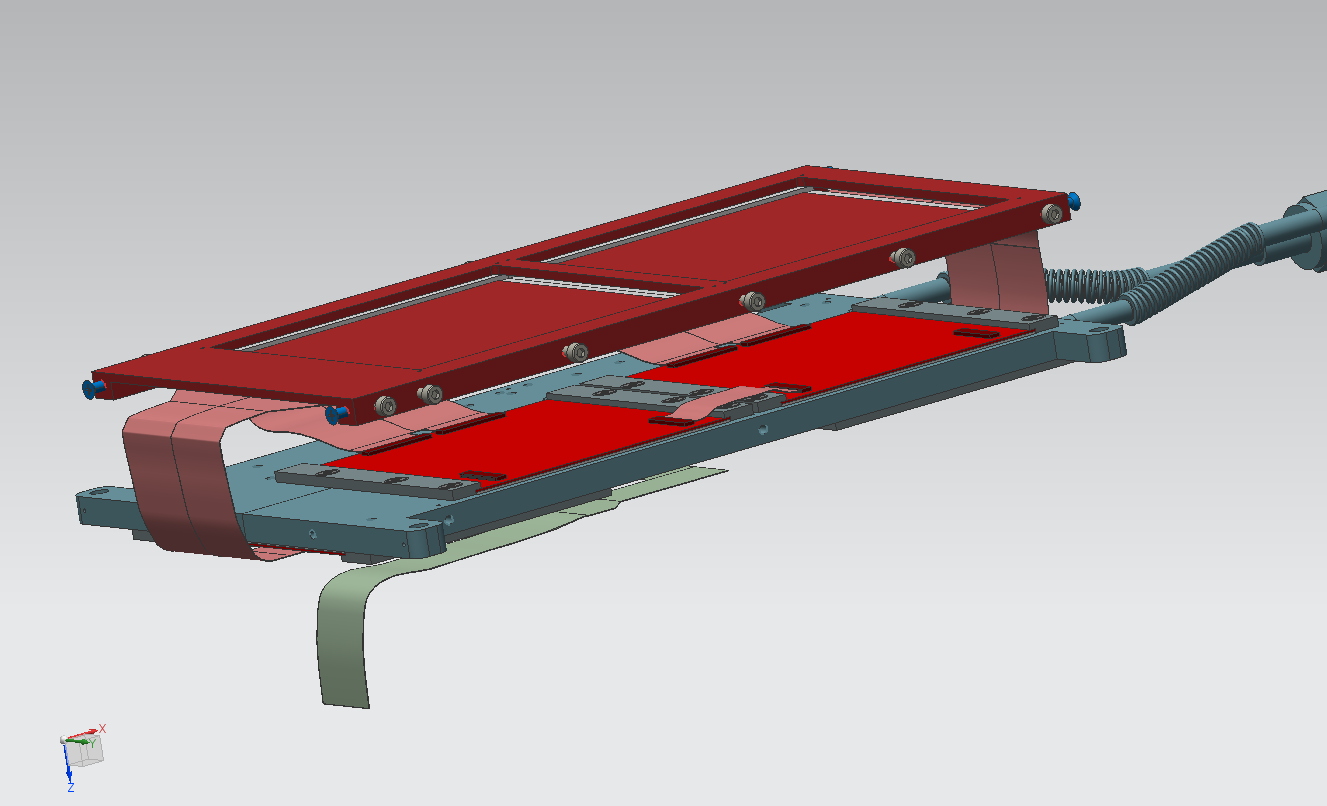 10
LAYER 3 + READ-OUT 2
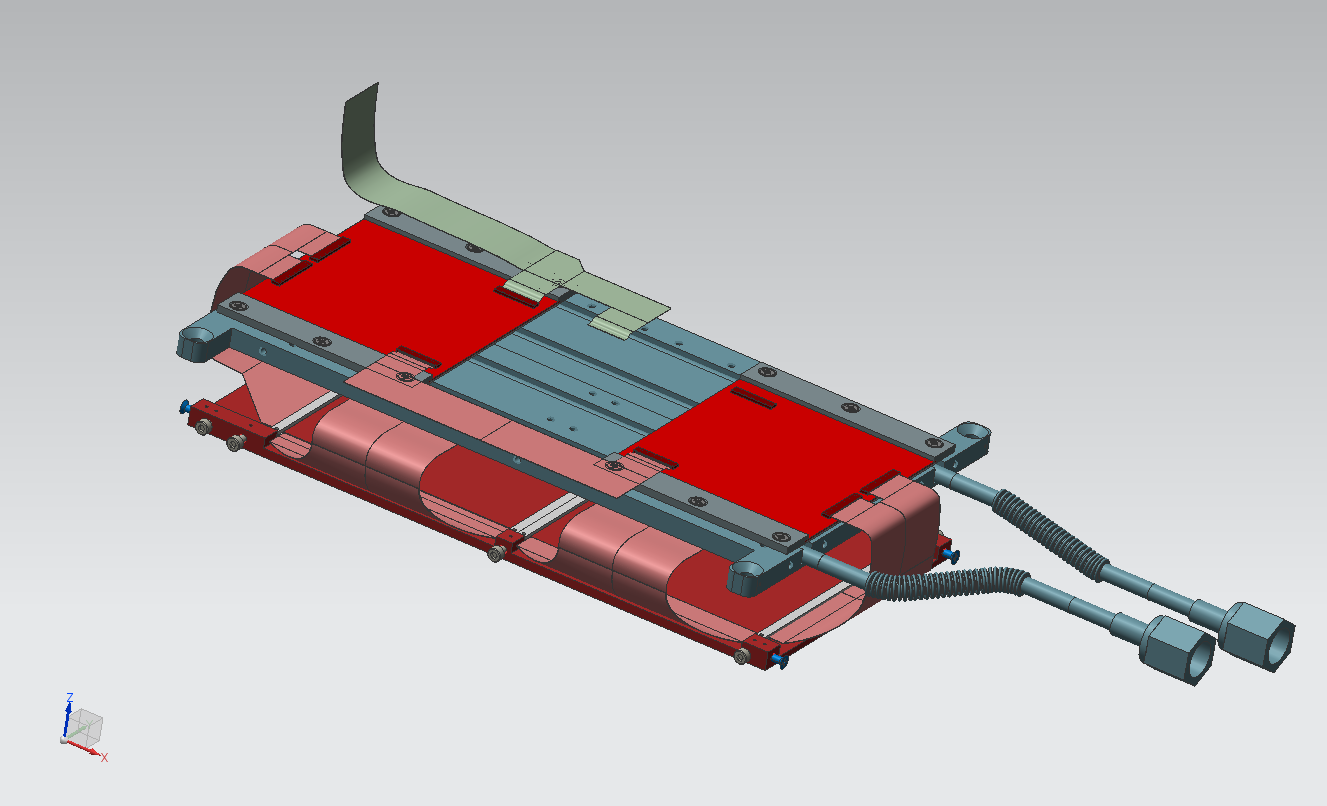 11
LAYER 2/3 + READ-OUT 2/3 - 1
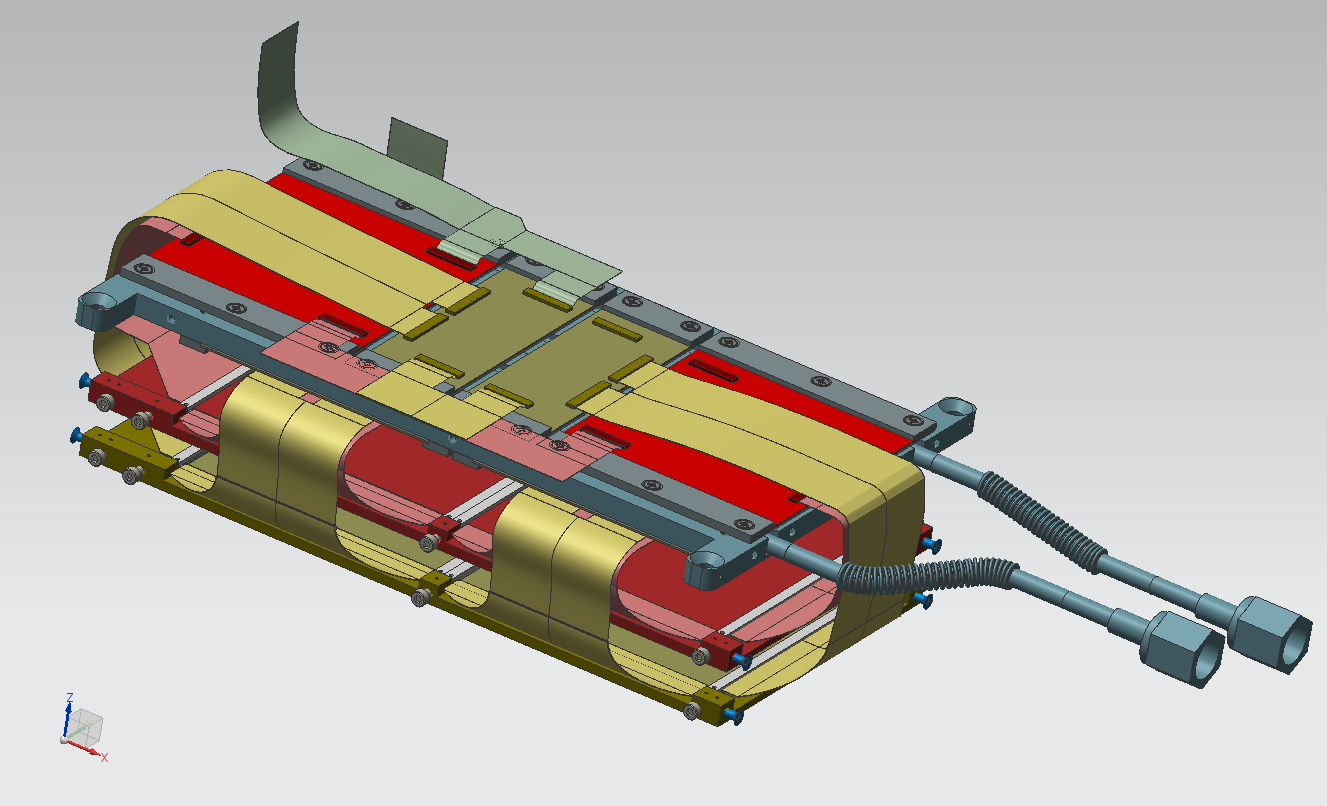 12
LAYER 2/3 + READ-OUT 2/3 - 2
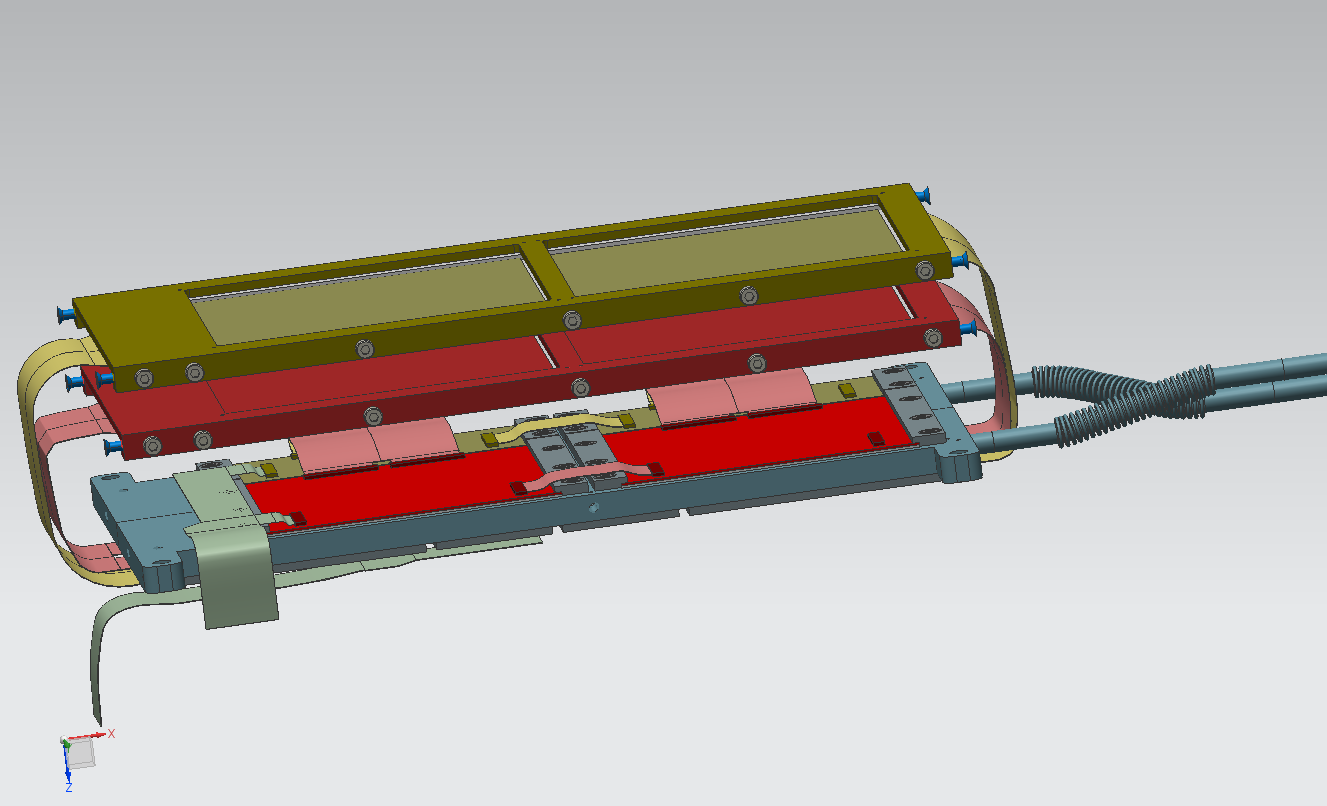 13